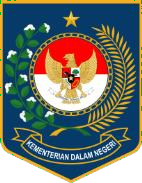 INTEGRASI KEBIJAKAN DAK DALAM PENYUSUNAN 
RKPD TAHUN 2022
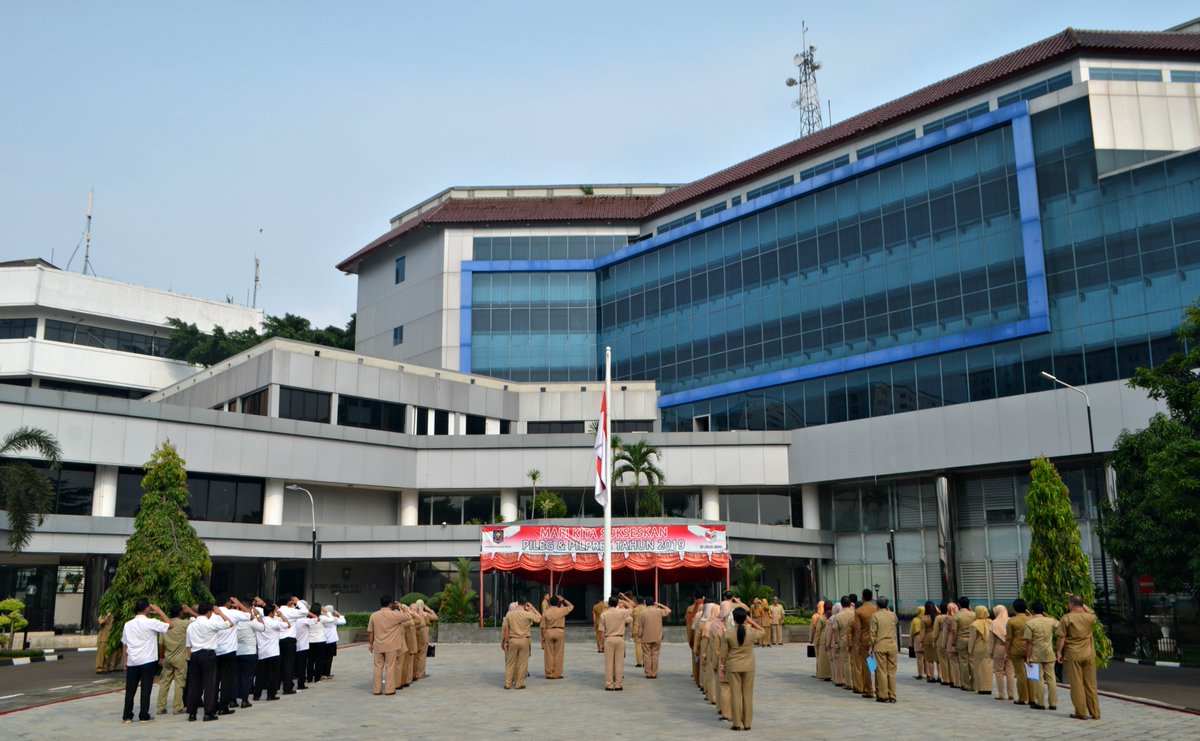 Ahmad Washil, S.Si, M.Si
Perencana Ahli Muda Ditjen Bina Bangda, Kemendagri 
27 September 2021
RUANG LINGKUP DAK FISIK TAHUN 2022
DAK FISIK REGULER
Dana Alokasi Khusus Fisik yang selanjutnya disingkat DAK Fisik adalah dana yang dialokasikan dalam APBN kepada daerah tertentu dengan tujuan untuk membantu mendanai kegiatan khusus fisik yang merupakan urusan daerah dan sesuai dengan prioritas nasional
DAK Fisik Reguler pada Tahun Anggaran 2022 diarahkan untuk meningkatkan kualitas kesejahteraan masyarakat melalui pemenuhan pelayanan dasar dalam penyiapan SDM berdaya saing. DAK Fisik Reguler Tahun 2022 digunakan untuk meningkatkan pemerataan layanan dan infrastruktur dasar di daerah, serta berdampak langsung pada pertumbuhan ekonomi sebagai respon dampak pandemi COVID-19.
DANA ALOKASI KHUSUS FISIK
Sanitasi
Jalan
Pendidikan
Infrastruktur Dasar
Perkim
Air Minum
Kesehatan dan KB
DAK FISIK PENUGASAN
Terdiri atas 3 tematik bersifat lintas sektor untuk mendukung terhadap pencapaian PN serta berdampak langsung pada pertumbuhan ekonomi sebagai respon dampak pandemic COVID-19.
Perpres Nomor  123  tahun 2020 tentang Juknis Pelaksanaan DAK Fisik 2021
1.  	Penguatan DPP dan Sentra Industri Kecil Menengah
     	Pariwisata, IKM, Jalan, Lingkungan Hidup ,Perdagangan dan UMKM

2.  	Pengembangan Food Estate dan Sentra Produksi Pangan
     	Pertanian, Kelautan Perikanan, Irigasi, Kehutanan, Jalan dan Perdagangan

3.  	Peningkatan Konektivitas Kawasan Untuk Pembangunan Inklusif di wilayah Nusa Tenggara,  Maluku dan Papua
     	Transportasi Perdesaan, Transportasi Laut dan Jalan
3
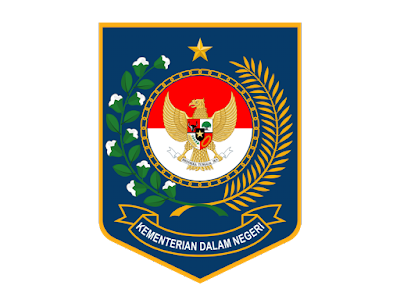 PERAN KEMENDAGRI DALAM PENGELOLAAN DAK
Pembagian Peran Dalam Perencanaan Dan Pengelolaan Dana Transfer Khusus
Kementerian Perencanaan: menyusun rancangan Rencana Kerja Pemerintah dengan mengintegrasikan arah kebijakan dan rencana pemanfaatan Dana Transfer Khusus;
Kementerian Perencanaan dan Kementerian Keuangan: menyusun arah kebijakan dan rencana pemanfaatan, penilaian usulan, penganggaran, pemantauan dan evaluasi Dana Transfer Khusus;
Kementerian Dalam Negeri: melakukan verifikasi usulan, pemantauan, dan evaluasi Dana Transfer Khusus;
K/L Teknis Pengampu: melakukan penilaian usulan, penetapan rencana kegiatan, pemantauan, dan evaluasi Dana Transfer Khusus; dan 
Pemerintah Daerah: melakukan pengusulan, verifikasi, penetapan rencana kegiatan, pelaporan, pemantauan, dan evaluasi kegiatan Dana Transfer Khusus.
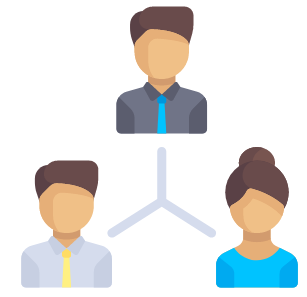 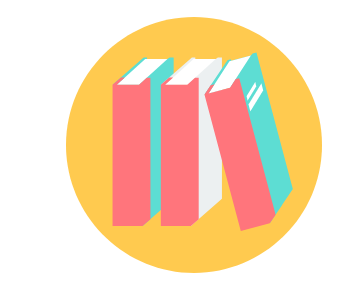 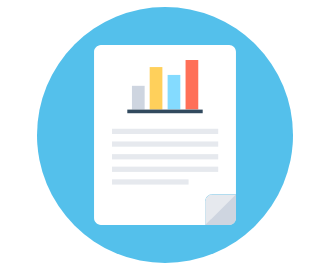 Sumber : Permen PPN/ Kepala Bappenas No. 4 Tahun 2019 tentang 
Tata Cara Perencanaan Dana Transfer Khusus
3
3
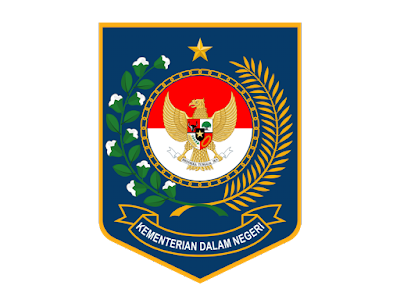 Mekanisme Pengusulan DAK (Sesuai Permen PPN No. 4 Tahun 2019 tentang Tata Cara Perencanaan Dana Transfer Khusus)
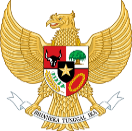 Verifikasi Usulan DAK Fisik
Pengusulan Bidang yang Dibiayai oleh Dana Transfer Khusus
Penetapan Bidang yang Dibiayai oleh Dana Transfer Khusus
Pengusulan Kegiatan 
oleh Pemda
Pertemuan Para Pihak
Penilaian Awal Usulan
M4 Februari T-1
M1-M4 Juni T-1
M3 April – M3 Mei T-1
M3-M4 Mei T-1
Tujuan:
Verifikasi usulan dalam aplikasi KRISNA DAK  berdasarkan kriteria yang telah ditentukan 
Peran:
Bappeda Provinsi, Kemendagri
Tujuan:
Melakukan penilaian awal yang selanjutnya akan dikonfirmasi dalam proses Sinkronisasi Pusat- Daerah 
Peran:
Bappenas, Kemenkeu, dan K/L Teknis.
Tujuan:
Membahas dan menyepakati kebijakan bidang, sasaran, menu,  lokasi prioritas, kriteria dan data teknis, kebutuhan pendanaan dan kelembagaan  DAK 
Peran:
Bappenas, Kemenkeu, dan K/L Teknis
Tujuan:
Pengusulan kegiatan oleh Pemda melalui KRISNA DAK 
Peran:
OPD, Bappeda
Tujuan:
Pengusulan Bidang Dana Transfer Khusus sesuai Prioritas Nasional 
Peran:
Bappenas
Tujuan:
Rancangan Bidang DAK Fisik dan Non Fisik 
Peran:
Bappenas (Melalui RAPIM) dan dilaporkan pada sidang DPOD
Pertemuan Tiga Pihak 
Penilaian Awal
M5 Juni T-1
Tujuan:
Membahas dan menyepakati usulan yang akan dilanjutkan dalam proses sinkronisasi Pusat –Daerah 
Peran:
Bappenas, Kemenkeu, dan K/L Teknis
Rapat Paripurna
DPR RI dan Penetapan Perpres Pagu Alokasi DAK
Penyusunan Rencana Kegiatan (RK)
Pertemuan Tiga Pihak 
Penilaian Akhir
November - Desember
Pembahasan alokasi bersama DPR – RI
Proses Sinkronisasi 
Pusat-Daerah DAK Fisik
Oktober
Oktober
Penilaian Akhir Usulan
Mulai M1 September
Paling lambat M4 September
Paling Lambat M4 Agustus T-1
Tujuan:
Pembahasan dan penyepakatan hasil penilaian pasca sinkronisasi 
Pengalokasian pagu DAK Nonfisik per-daerah
Peran:
Bappenas, Kemenkeu, dan K/L Teknis
Tujuan:
Penyusunan Rencana Kegiatan (RK) 
Peran:
Pemda, Bappenas, Kemenkeu, dan K/L Teknis
Tujuan:
Pembahasan alokasi per-bidang per-daerah bersama DPR RI dalam Rapat Komisi dan Banggar 
Peran:
DPR RI, Bappenas, Kemenkeu, dan K/L Teknis
Tujuan:
Alokasi ditetapkan yang akan memuat alokasi, menu, dan lokus prioritas
Peran: 
DPR –RI, Bappenas, Kemenkeu, dan K/L Teknis
Tujuan:
Penilaian kembali pasca sinkronisasi usulan 
Peran:
Bappenas, Kemenkeu, dan K/L Teknis
Tujuan:
Proses konfirmasi dan sinkronisasi usulan
Peran:
Pemda, Bappenas, K/L, Kemenkeu
Sumber : Bappenas, 2021
PELAKSANAAN VERIFIKASI USULAN DAK FISIK 
Berdasarkan Permendagri 117 Tahun 2017 Tata Cara Pengusulan dan Verifikasi Usulan Program dan Kegiatan Pembangunan Daerah Melalui DAK Fisik
Verifikasi oleh Pemerintah Daerah
Verifikasi oleh Pemerintah
Pasal 7
Verifikasi Usulan DAK Fisik Kab/Kota
Setda (Bagian Adm. Pembangunan atau sebutan lain) melakukan verifikasi untuk menilai kesuaian usulan terhadap prioritas dan kebutuhan daerah kabupaten/kota serta dukungan pemenuhan SPM;
Bappeda melakukan verifikasi untuk menilai kesesuaian usulan DAK terhadap prioritas nasional dan dukungan pencapaian target pembangunan daerah dalam DOKRENDA;
BPKAD melakukan verifikasi untuk menilai kesesuaian usulan terhadap kewajaran besaran dana yang diusulkan berdasarkan standar biaya daerah
(Pasal 17)
Verifikasi Usulan DAK Fisik Kab/Kota 
oleh Provinsi (GWPP) 
Setda (Biro Adm. Pembangunan atau sebutan lain) bersama Bappeda dan BPKAD melakukan verifikasi terhadap usulan DAK Kab/Kota untuk menilai:
Kesesuaian rancangan usulan program dan kegiatan pembangunan daerah melalui DAK Fisik dengan kewenangan daerah kabupaten/kota;
Dukungan terhadap pemerataan pembangunan kabupaten/kota di wilayah daerah provinsi; dan
Kewajaran rancangan usulan dana sesuai standar biaya daerah
PELAKSANAAN VERIFIKASI USULAN DAK FISIK
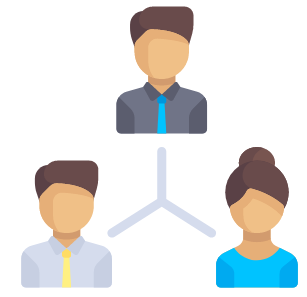 Pasal 12
Verifikasi Usulan DAK Fisik Provinsi
Setda (Biro Adm. Pembangunan atau sebutan lain) melakukan verifikasi untuk menilai kesuaian usulan terhadap prioritas dan kebutuhan daerah provinsi serta dukungan pemenuhan SPM;
Bappeda melakukan verifikasi untuk menilai kesesuaian usulan DAK terhadap prioritas nasional dan dukungan pencapaian target pembangunan daerah dalam DOKRENDA;
BPKAD melakukan verifikasi untuk menilai kesesuaian usulan terhadap kewajaran besaran dana yang diusulkan berdasarkan standar biaya daerah.
(Paal 21)
Verifikasi Usulan DAK Fisik Provinsi oleh Kemendagri

Menteri Dalam Negeri melalui Ditjen Bina Bangda melakukan verifikasi usulan DAK Provinsi untuk menilai:
Dukungan terhadap capaian prioritas urusan dan SPM;
Tingkat kepatuhan pelaporan kemajuan pelaksanaan DAK per triwulan;

Ketersediaan dokumen teknis dan administratif; dan

Indikator lain yang disepakati dengan kementerian dan lembaga terkait
Pelaksanaan verifikasi melibatkan Inspektorat Daerah
4
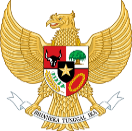 PELAKSANAAN VERIFIKASI USULAN DAK FISIK 
Berdasarkan Permen PPN/ Kepala Bappenas No. 4 Tahun 2019 
tentang Tata Cara Perencanaan Dana Transfer Khusus
Verifikasi Usulan Kegiatan DAK Fisik terdiri atas tahapan:
Verifikasi Mandiri; dan
Verifikasi oleh Pemerintah
Dilakukan melalui Sistem Informasi KRISNA
Pasal 13
Pasal 15
Pasal 14
Verifikasi Mandiri dilakukan oleh :
Tim Verifikasi Daerah Kabupaten/Kota, untuk usulan kegiatan DAK Fisik yang diusulkan oleh Pemda Kab/Kota;
Tim Verifikasi Daerah Provinsi, untuk usulan kegiatan DAK Fisik yang diusulkan oleh Pemda Provinsi
Kriteria Verifikasi
kesesuaian usulan dengan kewenangan daerah sesuai dengan undang-undang tentang pemerintahan daerah; 
kesesuaian lokasi pelaksanaan kegiatan; 
kesesuaian usulan dengan kebutuhan dan potensi daerah; 
kesesuaian usulan dengan Prioritas Provinsi/Kabupaten/Kota dalam RPJMD dan RKPD; 
kewajaran nilai usulan dan output usulan sesuai dengan standar biaya daerah; dan 
kelengkapan dokumen pendukung yang terdiri atas kerangka acuan kerja dan Data Teknis
Verifikasi oleh Pemerintah dilakukan oleh :
Gubernur sebagai Wakil Pemerintah Pusat, untuk usulan kegiatan DAK Fisik yang diusulkan oleh Pemda Kab/Kota;
Kementerian Dalam Negeri, untuk usulan kegiatan DAK Fisik yang diusulkan oleh Pemda Provinsi
Kriteria Verifikasi
kesesuaian usulan dengan Prioritas Nasional dan prioritas provinsi/kabupaten/kota dalam RPJMN, RKP, RPJMD dan RKPD; 
dukungan terhadap capaian prioritas urusan dan standar pelayanan minimal; 
kesesuaian usulan dengan kewenangan daerah sesuai dengan undang-undang tentang pemerintahan daerah; 
kesesuaian lokasi pelaksanaan kegiatan; 
kesesuaian usulan dengan kebutuhan dan potensi daerah; 
kewajaran nilai usulan dan output usulan sesuai dengan standar biaya daerah; dan 
kelengkapan dokumen pendukung yang terdiri atas kerangka acuan kerja dan Data Teknis.
5
MEKANISME PEMBINAAN DAN PENGAWASAN PENYELENGGARAAN URUSAN PEMERINTAHAN DAERAH
KEMENDAGRI
Gubernur sebagai Kepala Daerah
PEMBINAAN
BINWAS UMUM
OPD PROVINSI
Pasal 373 s.d 378, UU 23 2014
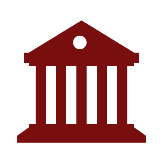 PROVINSI
GWPP 
Binwas umum dan teknis
BINWAS TEKNIS
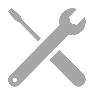 KAB/KOTA
PEMERINTAH
PENGAWASAN
K/L TEKNIS
Gubernur Sebagai Wakil Pemerintah Pusat
Kemendagri melaksanakan Pembinaan Umum Penyelenggaraan Urusan Pemerintahan Daerah
Melaksanakan Pembinaan dan Pengawasan penyelenggaraan urusan pemerintahan yang menjadi kewenangan kabupaten/kota
Kemendagri melaksanakan pembinaan dan pengawasan urusan pemerintahan daerah. Termasuk pelaksanaan urusan pemerintahan daerah yang dibiayai melalui DAK Fisik.
Hubungan Gubernur sebagai Wakil Pemerintah Pusat dengan Bupati/Walikota bersifat hierarkis fungsional
7
KEGIATAN DEKONSENTRASI OLEH KEMENTERIAN DALAM NEGERI
Tugas dan Wewenang GWPP terkait pelaksanaan DAK
PEMBIAYAAN GWPP
Pendanaan tugas dan wewenang Gubernur  sebagai Wakil Pemerintah Pusat (GWPP) dibebankan pada APBN
“Memberikan rekomendasi kepada Pemerintah Pusat atas usulan DAK pada  Kab/Kota di wilayahnya”
(UU 23 Tahun 2014 Pasal 91 ayat 4)
(UU 23 Tahun 2014 pasal 91 ayat 5)
Dalam rangka memberikan rekomendasi atas usulan DAK Kabupaten/Kota, telah dialokasikan dana dekonsentrasi kepada GWPP dalam rangka pembinaan perencanaan DAK Kabupaten/Kota yang dialokasikan melalui Ditjen Bina Administrasi Kewilayahan.
Merupakan bagian dari anggaran kementerian yang menyelenggarakan urusan pemerintahan dalam negeri
(PP 33 Tahun 2018 pasal 4 ayat 2)
8
RINCIAN KEGIATAN DEKONSENTRASI DAK
Sosialisasi Arah Kebijakan Dana Alokasi Khusus
Agar usulan Program dan Kegiatan DAK sesuai dengan kebijakan pembangunan daerah dengan memperhatikan pemenuhan SPM, pencapaian target pembangunan nasional dan percepatan pembangunan di daerah tertinggal
Finalisasi Rekomendasi Usulan DAK
Finalisasi rekomendasi seluruh usulan kegiatan DAK Kabupaten/Kota untuk kemudian dilakukan verifikasi kelengkapan serta kesesuaian antara program dan kegiatan pembangunan daerah melalui DAK, kesesuaian dengan kewenangan daerah Kabupaten/Kota, pemerataan pembangunan di wilayah provinsi serta kewajaran rancangan usulan dana sesuai standar biaya daerah.
Analisis Usulan dan Penyusunan Laporan hasil Finalisasi Rekomendasi Usulan DAK
Melaksanakan rapat internal analisis usulan dan penyusunan laporan hasil finalisasi Rekomendasi Usulan DAK Kab/Kota dan laporan akuntabilitas pelaksanaan dekonsentrasi.
INTEGRASI KEBIJAKAN DAK DALAM PENYUSUNAN RKPD TAHUN 2022
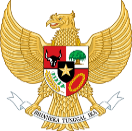 Jadwal Penyusunan RKPD Tahun 2022
Februari 2021
Mei 2021
Juni 2021
Maret 2021
Juli 2021
Desember 2020
April 2021
Maret 2021
SE KDH kpd Kepala PD ttg Penyusunan Renja PD
Penetapan RKPD Prov (Paling lambat akhir Juni),
Penetapan RKPD Kab/Kota (Paling lambat 1 minggu stlh RKPD Prov ditetapkan)
Peny. Ranwal RKPD dan Peny.Ranwal Renja PD
Forum PD
Penyusunan Renja PD Kab/Kota
Musrenbang Kab/Kota
Penyampaian Ranc KUA & PPAS oleh KDH kepada DPRD
Musrenbang Prov
Penyusunan Rankhir RKPD)
Januari 2022
Januari 2022
Agustus 2021
Desember 2021
Desember 2021
Oktober-November 2021
September 2021
Agustus 2021
Kesepakatan KUA & PPAS antara KDH dengan DPRD
Penyusunan & Pembahasan RKA-SKPD & Penyusunan Ranperda APBD
Pelaksanaan APBD Tahun 2022
Penetapan Perda APBD dan Perkada Penjabaran APBD
Penyusunan DPA SKPD
Evaluasi Ranperda APBD oleh Kemendagri (15 hari kerja)
Pembahasan & Persetujuan RAPBD dengan DPRD
Penyampaian Ranperda APBD oleh KDH kepada DPRD
Juni 2022
Juni 2022
Juli 2022
Penyampaian SE KDH ttg Pedoman Penyusunan Perubahan Renja PD dgn Lampiran Ranc. Perubahan RKPD kepada Kepala PD
Rankhir Perubahan RKPD dijadikan bahan penyusunan Ranc. Perkada ttg Perubahan RKPD, dan KDH Prov&Kab/Kota menyampaikan Ranc. Perkada ttg Perubahan RKPD kpd Kemendagri dan Gub utk difasilitasi
Perumusan rancangan Perubahan RKPD
Perubahan RKPD
Kepala PD menyempurnakan Ranc. Perubahan Renja PD dan disampaikan ke Bappeda utk di verifikasi
Berdasarkan Ranc. Perubahan Renja PD yg telah diverif, Ranc. Perubahan RKPD disempurnakan menjadi Rankhir Perubahan RKPD
Penetapan Perubahan RKPD
Catatan:
Timeline Perencanaan, Pengusulan, Penilaian, Penetapan Alokasi sampai dengan penyusunan Rencana Kegiatan (RK) DAK Fisik (Januari – Desember) tidak in-line dengan Jadwal Penyusunan RKPD Tahun 2022 dimana penetapan RKPD Prov paling lambat akhir Juni dan penetapan RKPD Kab/Kota paling lambat 1 minggu setelah RKPD Prov ditetapkan
Integrasi DAK dilakukan dengan menyinkronkan Rencana Kegiatan DAK Fisik ke dalam tahapan Perubahan RKPD yaitu pada tahapan perubahan Renja Perangkat Daerah (yang menjadi acuan dalam penyusunan perubahan RKA Perangkat Daerah) untuk selanjutnya dituangkan dalam Rancangan Akhir Perubahan RKPD dan kemudian ditetapkan dalam Perkada Perubahan RKPD (Permendagri 86/2017, Psl 343-358)
10
PEMETAAN MENU KEGIATAN DAK
Melakukan pemetaan klasifikasi, kodefikasi dan nomenklatur Perencanaan Pembangunan dan Keuangan Daerah untuk menu kegiatan DAK Fisik dan Non Fisik (Setelah ditetapkan Juknis DAK)
Ditjen Bina Bangda
Ditjen Bina Keuda
Kementerian/Lembaga Pembina DAK
Hasil pemetaan dituangkan dalam SIPD sebagai acuan bagi Daerah untuk tagging kegiatan DAK
Pemetaan menu kegiatan DAK Tahun 2021 telah selesai dilaksanakan untuk semua bidang DAK Fisik dan Non Fisik.
11
TANTANGAN PELAKSANAAN DAK DI DAERAH
Usulan DAK yang disampaikan daerah belum mencerminkan  prioritas daerah dan belum sepenuhnya mendukung prioritas nasional
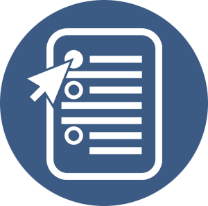 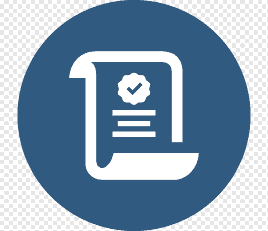 Belum optimalnya  pengawasan  dan pengendalian dalam perencanaan, pelaksanaan dan kepatuhan pelaporan DAK
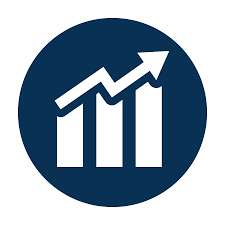 Rendahnya daya serap yang diakibatkan permasalahan pengadaan barang/jasa, keterlambatan proses administrasi
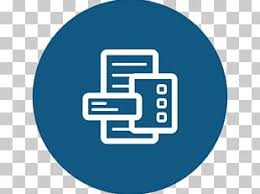 Keterlambatan penetapan Petunjuk Teknis (juknis), Petunjuk Pelaksanaan (juklak), dan Petunjuk operasional (jukops)
REKAPITULASI PENGIRIMAN LAPORAN PELAKSANAAN DAK FISIK TAHUN 2020 PER TANGGAL 16 JULI 2021
Dari hasil rekapitulasi kepatuhan penyampaian laporan konsolidasi seluruh bidang DAK Fisik TA. 2020 untuk Provinsi Kalimantan Timur masih terdapat beberapa Kab/Kota yang belum melaporkan baik TW I s.d TW IV, terdapat pada kabupaten Kutai Timur, Kab. Paser dan Kab. Mahakam Ulu, sedangkan untuk kab/kota yang belum melaporaknTW I s.d TW III terdapat pada Provinsi Kalimantan Timur, Kab. Kutai Kartanegara, kab. Kutai barat, Bontang, Kab Berau dan Kab. Panjam Paser Utara, adapun kabupaten yang belum melaporkan TW III terdapat pada Kab. Balikpapan. Dari data yang kami miliki diharpak untuk Provinsi dan Kab/kota yang terdapat di Kalimantan Timur lebih memperhatikan kembali pelaporannya.
Sumber: Laporan Daerah, 
diolah Sekretariat Bersama DAK
21
REKAPITULASI PENGIRIMAN LAPORAN PELAKSANAAN DAK FISIK TW I DAN TW II TAHUN 2021 PER TANGGAL 24 SEPTEMBER 2021
Sumber: Laporan Daerah, 
diolah Ditjen Bina Bangda
Dari hasil rekapitulasi kepatuhan penyampaian laporan konsolidasi seluruh bidang DAK Fisik Tahun 2021 pada Triwulan I dan II untuk Se Provinsi Kalimantan Timur sudah melaporkan sedangkan Untuk Laporan Triwulan III akan dikirmkan  pada bulan Oktober 2021.
21
REKOMENDASI
Perlu dilakukan penguatan koordinasi pengelolaan DAK ditingkat Provinsi, Kabupaten, Kota serta memperkuat peran Gubernur sebagai Wakil Pemerintah Pusat dalam pembinaan dan pengawasan pelaksanaan DAK baik dalam proses perencanaan, verifikasi usulan, penganggaran dan pelaksanaan maupun dalam peningkatan kepatuhan penyampaian pelaporan DAK per triwulan.
Membentuk tim koordinasi pengelolaan DAK yang di ketuai oleh Sekda dan beranggotakan Bappeda, BPKD, Biro/Bagian Pembangunan, Perangkat Daerah (PD) penanggungjawab pelaksana DAK serta Inspektorat Daerah dalam proses perencanaan, verifikasi usulan, penganggaran dan pelaksanaan maupun dalam peningkatan kepatuhan penyampaian pelaporan DAK.
23
TERIMA KASIH
16